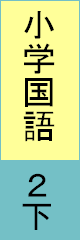 「お話びじゅつかん」を
74ページ
作ろう
しつもんに
答
こた
える
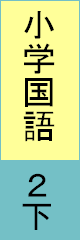 いなばのしろうさぎ
78ページ
古
ふる
い本
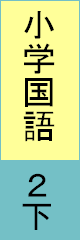 にた いみの言葉
86ページ
はんたいのいみの言葉
ば
弱
よわ
い雨
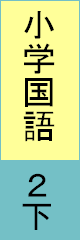 きつつき
86～94
ページ
用
よう
がある
少
すこ
しだけ
もらう
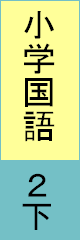 漢字の広場⑤
106ページ
同じ読み方の漢字
番
ばん
がくる
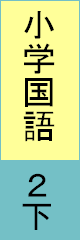 一年間のできごとを
　　　　　ふりかえって
109ページ
高
たか
いビル
Copyright (C) 2016 / 柏市教育委員会　 All Rights Reserved.